Figure 8. PSTHs of individual late and persistent neurons recorded during both a block of trials with a 3 s ...
Cereb Cortex, Volume 13, Issue 11, November 2003, Pages 1196–1207, https://doi.org/10.1093/cercor/bhg100
The content of this slide may be subject to copyright: please see the slide notes for details.
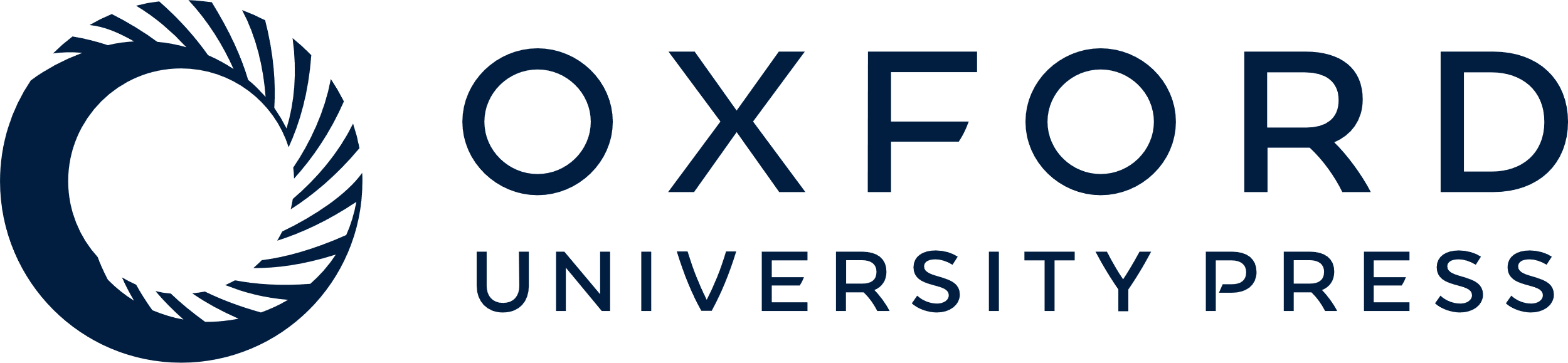 [Speaker Notes: Figure 8. PSTHs of individual late and persistent neurons recorded during both a block of trials with a 3 s delay period (upper panel of each pair of panels) and a subsequent block of 6 s delay period trials (lower panel in each pair). Value of f1 stimulus indicated by color scale at upper right. Each pair of panels has the optimal scaling and shifting of the time axis of the 3 s PSTH that produces the smallest squared error match with the 6 s PSTH (see text). (a–g) Seven different late neurons. (h–i) Two different persistent neurons.


Unless provided in the caption above, the following copyright applies to the content of this slide:]